Standard Deviation From a List
Intelligent Practice
Silent 
Teacher
Narration
Your Turn
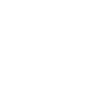 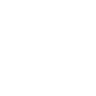 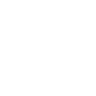 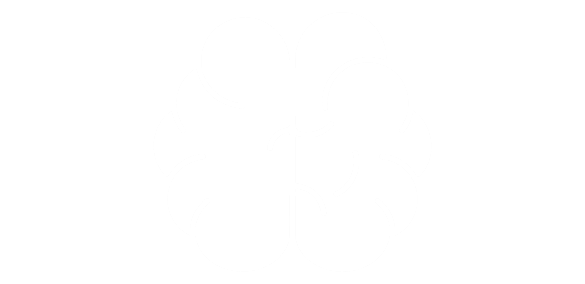 1, 1, 2, 3, 3
2, 2, 3, 4, 4
4, 4, 6, 8, 8
Practice
@Mr Mansbridge
Worked Example
Your Turn
Work out the variance and standard deviation of:
Work out the variance and standard deviation of:
1, 4, 7, 10, 13
1, 3, 5, 7, 9
@Mr Mansbridge
1, 1, 1, 1, 1
1, 1, 2, 3, 3
2, 2, 3, 4, 4
4, 4, 6, 8, 8
3, 4, 6, 8, 9
2, 4, 6, 8, 10
1, 2, 3, 4, 5
0, 1, 2, 3, 4, 5, 6
0, 0.5, 1, 1.5, 2, 2.5, 3
-3, -2.5, -2, -1.5, -1, -0.5, 0
-1.5, -1, -0.5, 0, 0.5, 1, 1.5
-1.5, -1, -0.5,     0.5, 1, 1.5
         -1, -0.5,     0.5, 1
@Mr Mansbridge
1, 1, 1, 1, 1
1, 1, 2, 3, 3
2, 2, 3, 4, 4
4, 4, 6, 8, 8
3, 4, 6, 8, 9
2, 4, 6, 8, 10
1, 2, 3, 4, 5
0, 1, 2, 3, 4, 5, 6
0, 0.5, 1, 1.5, 2, 2.5, 3
-3, -2.5, -2, -1.5, -1, -0.5, 0
-1.5, -1, -0.5, 0, 0.5, 1, 1.5
-1.5, -1, -0.5,     0.5, 1, 1.5
         -1, -0.5,     0.5, 1